11th Annual Finance & Capital Markets Tax Virtual ConferenceUpdate on U.S. Tax Reform
London  |  March 2, 2022
Peter Blessing | Associate Chief Counsel (International), IRS
Paul Carman | Chapman and Cutler LLP
Kim Blanchard (Panel Chair)| Weil, Gotshal & Manges LLP
James Barry | Mayer Brown LLP
Devon Bodoh | Weil, Gotshal & Manges LLP
Jack Heinberg | Allen & Overy LLP (US)
Agenda
Overview of current US tax reform proposals
US offshore lending developments
Proposals affecting the deductibility of interest, including 163(n) on excess debt
Recent changes to PFIC regulations of interest 
Update on GILTI and developments affecting worldwide minimum taxes
2
Overview of U.S. Tax Reform Proposals – “Build Back Better Act” (Senate Finance Committee Version)
Corporate alternative minimum tax – proposed new §55(b)(2)
Alternative tax based on 15% of adjusted financial statement income
Applies only if AFSI, with adjustments, is $1 billion or more, and, if foreign-parented,  more than $100 million in US 
Limitation on interest deduction – proposed new §163(n)
Will be covered later in this presentation
Modifications to GILTI, FDII and BEAT
Increase tax rates and broaden the tax base, but liberalize computations
Some changes designed better to coordinate with OECD Pillars?
Modifications to foreign tax credit limitation
Per-country limitation
Based on “taxable units” rather than corporate boxes; repeal separate foreign branch category
3
U.S. OFFSHORE LENDING DEVELOPMENTS
Key Issues
New IRS Audit Campaign
YA Global Case
5
Overview of Statutory Scheme
US Trade or Business Activities of Non-US Persons
A non-US person is subject to tax on its income that is effectively connected with the conduct of a US trade or business (“ECI”) under rules that are substantially similar to those applicable to a US person
Treas. Reg. § 1.882-5
Imputation of agent activities
Lending money on a regular and continuous basis in the US will be treated as the conduct of a US trade or business
Buying loans in secondary and tertiary market transactions should not be treated as trade or business activities
7
Overview of Portfolio Interest Rules
Interest on “straight” debt held by a non-US person (directly or through an entity taxable as a partnership) generally qualifies as portfolio interest.
Certain contingent interest is not portfolio interest
Interest paid to a 10% shareholder is not portfolio interest
Interest paid to a bank pursuant to an ordinary course of business loan agreement is not portfolio interest
Portfolio interest in the hands of a non-US person not earned in connection with the conduct of a US trade or business is not subject to US federal income tax.
Interest earned in connection with the conduct of a US trade or business (directly or through a partnership) is subject to net US federal income as ECI.
8
Trading for One’s Own Account Safe-Harbor
US tax rules treat traders in securities as being engaged in the conduct of a trade or business.
Securities include all forms of debt instruments.
Code § 864(b)(2) overrides the general rule for non-US persons who trade securities (directly or through a partnership) and exempt trading gains from being considered ECI.
Trading may be conducted from within the US and still not be treated as a trade or business for non-US persons.
9
Activities of Agents
Authorities attribute activities of agents to the foreign person, but when this imputation will occur is uncertain.
If the agent is an independent agent, it is less likely that the agent’s activities will be imputed to the non-US principal.
There have been instances in which the Internal Revenue Service has been successful in imputing an independent agent’s activities to a principal. De Amodio v. Comm'r, 34 T.C. 894 (1960), aff'd, 299 F.2d 623 (3rd Cir. 1962).
If the agent is a dependent agent, its activities will be imputed to the non-US principal.
10
Investment Activities Are Not a Trade or Business
Management of investments in the US is not a USTB even though it may involve substantial time and activity. 
Little direct authority addresses loan origination activity.
Making a single loan is not a USTB. 
The analysis turns on factors such as: 
the number and frequency of loans
time and effort devoted to lending activities
whether the loans are made to customers
whether the taxpayer advertises, solicits business, has a reputation as a lender
whether the taxpayer provides services.
11
Authorities Distinguishing Loan Originations from Secondary Market Activity
Some Authorities Addressing When a Person is in the Money Lending Business
FSA 199911003. Additional factors distinguishing investment from trade or business activity:
whether taxpayer held itself out to the public to be in the money lending business, 
whether the taxpayer advertised its loan services, 
whether taxpayer had a reputation in the community for making loans, 
the amount of income the taxpayer derived from its money lending activities, and 
whether the taxpayer indicated that it was in the money lending business on its tax return.
In FSA 199911003, the taxpayer’s lending business encompassed the purchase of notes from third parties, as well as direct loans.
13
Continuity and Regularity of Lending Activities
Higgins, 312 US 212 (1941). Lending large amounts of money, occasionally made, is not a trade or business.
Eberhart, TC Mem. 1977-155.  Isolated loans, even coupled with record maintenance, is not a trade or business.
Mayo, TC Mem. 1957-9.  Lending to a number of businesses not a trade or business where lending lacked continuity and frequency.
Hudson, 31 TC 574 (1958).  Lending attendant to stock investing shows investment motive, not a trade or business of lending.
Serot, TC Mem.1994-532.  55 loans over 10 years, devotion of 40-50 hours per week on lending and absence of relationships to borrowers established trade or business.  Taxpayer did not advertise.
14
Recent IRS Guidance
Two non-binding authorities issued to date:
Generic Legal Advice Memorandum 2009-010 (Sept. 22, 2009) (the “GLAM”)
Internal Legal Memorandum 201501013 (Sept. 5, 2014) (the “ILM”)
In the GLAM, the IRS determined that a foreign corporation was engaged in a US trade or business and recognized ECI as a result of lending activities (solicitation, due diligence, and negotiation with borrowers) attributed to the foreign corporation through an independent agent acting in the United States.
In the ILM, the IRS concluded that a foreign fund engaged in “lending” and “underwriting” activities that constituted a US trade or business was not covered by the trading safe harbors.
15
The GLAM
The non-US corporation (FC) was not resident in a treaty country.
A US corporation (US Corp.) originated US loans pursuant to a service agreement with FC.  Services included solicitation of borrowers, negotiation of loan terms, credit analysis and other functions, but not final approval or signing of loan documentation.
US Corp. performed these activities on a considerable, continuous and regular basis in the United States.
FC paid an arm’s length fee to US Corp. for its services.
US Corp. was not given the power to conclude contracts on behalf of FC.
16
GLAM Analysis of the Trade or Business Issue
IRS concludes that relationship with US Corp. causes FC to be engaged in the conduct of a US trade or business.
US Corp.’s activities are a component of FC’s lending activities.  These activities are “considerable, continuous and regular.”
US Corp. is only nominally an independent agent.
IRS does not follow Treasury Regulation § 1.864-7(d)(2), which does not attribute the activities of an independent agent to a principal.
IRS limits exclusion for agent activities to ministerial and clerical activities.  (But ministerial and clerical activities should constitute trade or business activities in any event.)
17
GLAM Analysis of Code § 864(b)(2) Trading Safe-Harbor
Lending is not trading, so Code § 864(b)(2) safe-harbor is inapplicable.
FC is engaged in a banking or financing business within the United States.  It is making loans to the public.
This trade or business test requires that FC maintain an office in the US.  The IRS strains to hold that US Corp.’s office should be attributed to FC.
Interest income received by FC is trade or business income, even though US Corp. is an independent agent as to FC.
18
ILM Background
The ILM involved a foreign hedge fund investing in “PIPE” transactions including promissory notes, convertible debt, warrants and common stock.
The fund purchased convertible debt and notes with warrants.
The ILM says that the issuers also paid commitment, structuring and due diligence fees to the fund. 
The fund manager spent extensive time engaging in negotiation, due diligence, soliciting, sourcing and originating these transactions.
19
ILM Analysis of the Trade or Business Issue
The IRS concluded that the fund’s "lending" and "underwriting" activities were a US trade or business that did not constitute “trading in stocks and securities” for purposes of the section 864(b)(2)(A) safe harbors. 
The IRS looked to Treas. Reg. §1.864-4(c)(5)(i)(b) and Section 166 (bad debt deduction) factors to determine whether loan origination was a US trade or business.
The IRS indicated the fund primarily looked to profit from earning fees, a spread and interest payments.
The IRS alternatively concluded that even if the fund’s activities did constitute “trading in stocks and securities,” the fund did not qualify for the first safe harbor because its manager was not an independent agent and did not qualify for the second safe harbor because the fund's "underwriting" activities made it a dealer.
The taxpayer has filed a petition challenging IRS notices of deficiency, and the case is currently pending in the U.S. Tax Court.
20
Guidelines Used by Funds to Prevent Secondary Market Activity From Being Treated as Lending
Guidelines for Loan Acquisitions
Minimum waiting period (e.g., 24-48 hours) following original lender’s funding/ commitment before foreign person purchases, or commits to purchase (e.g., pursuant to a forward commitment), the loan.
Special rules for loans that require later fundings and revolving loans
Risks inherent in ”vertical structures,” in which the loan purchaser owns the loan originator
No significant negotiation or other communication with borrower or lender.
No fees should be payable to the loan purchaser (directly or through pricing)
No relationship with original lender; offshore fund should not provide capital to the originator.
Additional restrictions apply if loans are originated by affiliates (“season and sell”) in order to preclude agency attribution.
22
Guidelines for Loan Acquisitions
Originator sells participations to a significant number of investors (not selling the entire position to one off-shore fund).
Originator has the ability hold the loan on its balance sheet.
Price at which loan is sold reflects fair market value; sales do not occur at par value.
Broad offering of loan participations.
Distressed at purchase transactions
Rules for loan extensions and amendments
Do substantial modifications constitute loan originations?
Do extensions constitute origination activities (roll-overs)?
Work-out considerations
23
The IRS Adds Offshore Lending to its Audit Campaign
The IRS Adds Offshore Lending to Its Audit Campaign
On June 10, 2021, the IRS added the acquisition of loans by non-US persons to its audit campaign stating:
This campaign addresses whether foreign investors were subject to U.S. tax on effectively connected income from lending transactions engaged in through a U.S. trade or business. In general, foreign investors who only trade stocks and securities for their own account are not engaged in a U.S. trade or business under the safe harbor rule set forth in 26 USC 864(b)(2). The safe harbor rule, however, is not available to dealers in stocks or securities, or to entities engaged in a lending business, or to foreign investors in partnerships engaged in such activities.
25
What We Know About the Campaign So Far
IRS has stated that the US trade or business issue for credit funds is “an admitted agency blind spot.” – Cindy Kim (LB&I Attorney)
Campaign is exploratory.
IRS is reviewing tax returns “to decide which ones will be audited.”
Training of audit personnel to begin this autumn.
IRS wants to see what standards are being used by taxpayers.
IRS may seek input from tax practitioners
26
IRS Audit Campaigns
IRS introduced audit “campaigns” in January 2017 as an alternative approach to “traditional” IRS audits
Purpose. IRS budget reductions and attrition resulted in it having to focus its enforcement efforts on particular issues with risk of noncompliance 
Selection. Each “campaign” targets a particular tax issue 
Procedures. Treatment streams vary depending on the campaign issue, but could include issue-based examinations, soft letters, and outreach 
Soft letters are sent to taxpayers to encourage voluntary compliance, but are not technically an IRS audit (although they signal an audit may be coming)
Statute of Limitations (same as traditional audit)
27
Helping Clients Prepare for IRS Scrutiny
Proactive Steps to Prepare for an IRS Audit
Review Guidelines and update to reflect current best practices
Consider the filing of protective returns for non-US taxpayers to start running of statute of limitations
Form 1065
Form 8804
Form 1040-NR/1120-F
Consider Treasury Regulation § 1.882-4 – deductions are permitted only if a tax return is timely filed (but see 18-month and good faith rules).
Voluntary compliance program
29
LIMITATIONS ON INTEREST DEDUCTIONS
Current State of Play – Interest Limitations
Limitations on Interest Deductions – General
Debt-equity analysis is based on all the facts and circumstances surrounding the issuance of purported debt. 
If interest is owed to a related foreign person, no deduction until actually paid. Section 163(e)(3), 267(a)(3).
Regulations under Section 385, effective in 2018, would have treated debt as equity if a debt dividend is issued, if the debt is issued in certain transactions deemed to be similar, or if there is a funding of any of the above within a 72-month window. 
However, the IRS has announced its intention to modify these regulations to remove the 72-month presumption.  TD 9897, issued in May 2020.
Query whether Section 385 approach is needed if a provision such as Section 163(n), discussed below, is adopted?
32
Section 163(j)
Section 163(j) was rewritten in 2017.  
It imposes a cap on the amount of interest that can be deducted.
Applies to all interest, not just interest paid to related foreign persons.
Exemptions for small business and real estate businesses.    
The cap equals the sum of (i) business interest income, (ii) 30% of “adjusted taxable income,” and (iii) floor plan financing interest.
Adjusted taxable income approximates EBITDA pre-2022, and EBIT starting in 2022
Disallowed interest expense carried forward indefinitely.
No grandfathering of existing debt.
Final regulations have been issued, generally effective for tax years beginning after Nov. 12, 2020. The regulations include complex guidance for applying the Section 163(j) limitation to consolidated groups and CFCs, and generally ignore intercompany loans.
33
Overview of Section 163(j)
Specifically, Section 163(j) limits the amount of business interest expense (BIE) that can be deducted to the  sum of:
Taxpayer’s business interest income  (BII) for the tax year,
30% of the taxpayer’s adjusted  taxable income (ATI), and
Taxpayer’s floor plan financing  interest for the tax year
Generally applies to all taxpayers except for  certain businesses and activities:
Electing real property trade or  business
Electing farming business
Certain activities of regulated utilities
Performing services as an employee
Small businesses that meet the gross  receipts test
BIE
BIE is interest  that is paid or accrued on indebtedness that is properly allocable to a trade  or business
All BIE of a C corporation is properly allocated to a trade or business
34
Ordering Rules
Section 163(j) generally applies only to interest expense that would be deductible in the current year without regard to the Section 163(j) limitation.
Except as provided otherwise, Section 163(j) applies after provisions that subject interest expense to disallowance, deferral, capitalization, or other limitation.  Regs. § 1.163(j)-3.
Examples:
Deferral under Sections 163(e)(3), 267(a)(2) and (3), 1277, 1282.
Disallowance under Sections 264(a), 265, 267A, 279.
Capitalization under Sections 263A, 263(g).
Reductions under Section 246A.
But, Section 163(j) applies before loss limitation rules in Sections 465 and 469, and before Section 461(l), like old Section 163(j)(7).  Regs. §1.163(j)-3(b)(4).
35
Section 163(j) and Partnerships
Section 163(j) explicitly treats a partnership as an entity for these purposes.
The interest limitation is first applied at the partnership level and any disallowed interest expense is allocated to partners
The disallowed interest in excess of the limitation can be carried forward at the partner level to be used against “excess taxable income” from the same partnership.
Excess taxable income of the partnership can be used to free up deductions for other interest of the partner.
Various legislative proposals would repeal this rule.
36
Definition of Interest
The proposed regulations under section 163(j) defined ”interest” in an unprecedentedly broad manner to include, inter alia, lender commitment fees, debt issuance costs, guaranteed payments, and factoring income and substitute interest payments in securities lending or sale-repurchase transactions.
An anti-avoidance rule treated any deductible expense or loss incurred in a transaction or series of integrated or related transactions in which the taxpayer has the use of funds for a period or time as interest, if the expense or loss is predominantly incurred in consideration of the time value of money.
37
Definition of Interest
While the final regulations retreated to a more traditional definition of “interest,” they expanded the “anti-abuse” rules in a manner that many interpret as arriving at the same result in many cases.  
See Reg. § 1.163(j)-1(b)(22)(iv) and examples at Reg. § 1.163(j)-1(b)(22)(v).  Example 5 on the treatment of guaranteed payments made by partnerships, where the anti-abuse rule seems to cover all guaranteed payments, despite (or because of) the assumption of a bad principal purpose.
38
Definition of interest expense
Interest expense is “an amount paid or accrued as compensation for the use or forbearance of money under the terms of an instrument or contractual arrangement…,” including:
Original issue discount, qualified stated interest, acquisition discount, and repurchase premium
Swaps with significant nonperiodic payments
Other amounts treated as interest
Premium, certain substitute interest payments, Section 1258 gain, factoring income
Expanded anti-avoidance rule
Subject to the anti-avoidance rule, interest expense does not  include:
Income, deduction, gain, or loss arising from hedging transactions
Certain substitute interest payments that arise in the ordinary course of business
Commitment fees / debt issuance costs
Guaranteed payments for the use of capital
Cleared swaps, or non-cleared swaps subject to certain margin / collateral  requirements
39
Anti-avoidance Rule
Any expense or loss economically equivalent to interest is treated as interest expense if a principal  purpose is to reduce the amount that otherwise would be interest expense
An expense or loss is  economically equivalent to  interest if it is:
Deductible by the taxpayer;
Incurred by the taxpayer in a  transaction or series of integrated  or related transactions in which  the taxpayer secures the use of  funds for a period;
Substantially incurred in  consideration of the time-value of  money, and
Not otherwise defined as interest  in the final regulations
Whether a taxpayer enters into a transaction(s) with a  principal purpose to reduce  interest expense depends
on all of the facts and  circumstances of the  transaction(s) 
Taxpayer’s business  purpose and pre-tax cost of  funds are not considered
A purpose may be a  “principal purpose” even if  outweighed by other  purposes taken together or  separately
Factors considered:
Taxpayer’s normal cost of  borrowing in functional currency,
Whether taxpayer entered into  transaction in ordinary course of  business,
Whether the parties to the  transaction are related,
Whether there is a significant and  bona fide business purpose for  the structure of the transaction,
Whether the transactions are  transitory, and
The substance of the transaction.
40
Example: expanded anti-avoidance rule
Guarantee of US
obligation on $2,000x  borrowing
FC
A principal purpose of A entering into the transactions  was to reduce the amount incurred by A that otherwise  would be interest expense;
In effect, A sought to convert a substantial portion of  its interest expense deductions on the Loan into  section 162 deductions on the GFA ($100x interest  expense had A borrowed without the Guarantee  compared to $60x interest expense related to the  Loan and $40x section 162 deduction).
A would not have entered into the GFA in the ordinary  course of A’s trade or business.
The $40x section 162 deductions related to the GFA  were incurred by A in a series of transactions in which  A secured the use of funds for a period of time and  were substantially incurred in consideration of the time  value of money.
As a result, the $40x paid by A to FC on the GFA is  treated by A as interest expense.
Guarantee fee =  2% of $2,000X
A
Bank
USD loan of
$2,000x with 3%  interest
A is wholly owned by FC.
A needs to borrow $2,000x to fund its business operations.
A also projects that, if it borrows $2,000x and pays a  market rate of interest (5%), it will have business interest  expense of $100x in the same taxable year.
A borrows $2,000x from Bank with interest rate of 3  percent
FC and Bank enter into a guarantee arrangement  under which FC agrees to guarantee the Loan to A.
A enters into a guarantee fee agreement (“GFA”)  with FC to pay FC $40x in return for FC entering into  the Guarantee, which was not an agreement that A  would have entered into in the ordinary course of A’s  trade or business.
41
Adjusted Taxable Income
Determine tentative taxable income (TTI)
1
Determined in the same manner as taxable income under Section 63, without the application of  Section 163(j) or any disallowed BIE carryforwards
Add:
Business interest expense
Net operating loss deductions
Section 199A deductions
Capital loss carryback or carryover deductions
Any deduction or loss that is not properly allocable to a non-excepted trade or business
Any DD&A deductions, including any amounts capitalized into inventory under section 263A, for tax  years beginning before January 1, 2022
2
Subtract:
Business interest income
Floor plan financing interest expense
Income or gain that is not properly allocable to a non-excepted trade or business
Adjustments for sales or other dispositions of property, stock, or partnership interests
Inclusion of Subpart F income, GILTI, and associated Section 78 gross-ups, net of deductions allowed under Section 250(a) with respect to such inclusions
3
42
Interest Limitations – Proposals
Interest Limitation Proposals
44
Build Back Better Act and Interest Limitations
The Build Back Better Act (the “BBBA”) would add new Section 163(n), which would limit the amount of deduction for interest expense (that exceeds interest income) at the “allowable percentage” of 110 percent of such excess.
 The “allowable percentage” is the domestic corporation’s “allocable share” of the group’s reported net interest expense (as reported in an applicable financial statement) over such corporation’s reported net interest expense (as reported in books and records in preparing such group’s applicable financial statement). 
The “allocable share” of the group’s reported net interest expense is the group’s reported net interest expense times the ratio of the domestic corporation’s EBITDA to the EBITDA of the group. 
Whichever limit is more restrictive under Section 163(j) or Section 163(n)(1) applies.
45
Application of Section 163(n)
Section 163(n) is applicable to a domestic corporation which is a member of a multinational group that prepares consolidated financial statements, and which has averaged net interest expense for the three-year reporting period of more than $12 million annually. 
Different than prior proposals that would be limited to U.S. subsidiaries of foreign-parented groups, this iteration would apply to U.S. corporations of both foreign parented and U.S. parented groups.
46
Coordination of Section 163(j) and Section 163(n)
Under new section 163(o), the amount of any interest not allowed as a deduction by reason of section 163(j) or (n)(1) (whichever imposes a lower limitation) is treated as paid or accrued in the succeeding taxable year (with an unlimited carryforward period).
47
Practical Application
Section 163(n) would adversely impact U.S. taxpayers with significant (third-party or related-party) debt, and a corporate group which includes the U.S. taxpayer has significant foreign operations. 
Section 163(n) increases the cost of debt financing for these U.S. companies, and particularly impacts U.S. companies in industries that rely on debt financing. 
The impact of Section 163(n) could be significant. 
Section 163(n) reliance on financial accounting will present many challenges.
48
Repeal of Section 864(f)
On March 11, 2021, section 864(f) was repealed as part of the American Rescue Plan Act of 2021. 
Originally enacted in 2004,  the effective date of section 864(f) was delayed several times by legislation and became effective for taxable years beginning after December 31, 2020. 
Section 864(f) allowed a "worldwide affiliated group" to make a one-time irrevocable election to allocate interest expense of each domestic corporation that is a member of the worldwide affiliated group (which includes 80%-owned controlled foreign corporations) as if all members of such group were a single corporation. 
This is commonly referred to as allocation on a "worldwide basis.“
How will Section 163(n) operate given the repeal of Section 864(f)?
49
PASSIVE FOREIGN INVESTMENT COMPANY (PFIC) CONSIDERATIONS—REGULATORY UPDATES
PFIC Basics
Part of the anti-deferral regime; targets investment in non-US corporations which hold primarily passive income and assets.
A non-U.S. corporation is generally a PFIC for any taxable year in which, after applying relevant look-through rules with respect to the income and assets of certain subsidiaries:
75% or more of its gross income consists of passive income, such as dividends, interest, rents, royalties, certain types of income from commodities transactions and gains from the sale of assets that give rise to such income (Income Test); or
50% or more of the average quarterly value of its gross assets consists of assets that produce, or are held for the production of, passive income (Asset Test).
51
PFIC Basics
A US holder of shares in a PFIC is generally subject to special rules governing “excess distributions”:
generally defined as the excess of the distributions received in any taxable year over 125% of the average annual distributions such holder has received from the company during the shorter of the three preceding years, or the US holder’s holding period for the shares; also includes gain from the disposition of shares.
required to allocate any excess distribution (or gain from the disposition of shares) ratably over their holding period for the shares and any amounts allocated to a prior taxable year, other than a year prior to the first year in which the company became a PFIC and would be taxed at the highest U.S. federal income tax rate in effect for individual or corporate taxpayers, as applicable, for such taxable year, together with an interest charge on the resulting tax liability.
Certain mitigation methods:
Mark-to-market (“MTM”) election for actively traded stock on qualified exchanges.
Qualifying Electing Fund (“QEF”) election (essentially treats PFIC as pass-through).
52
Regulatory Updates
Final and proposed regulations published in 2021 and 2022 addressing inter alia:
Look-through and attribution rules
Passive income and assets generally
Active banking and insurance exceptions
General considerations
53
Final Regulations
Attribution of Ownership
Attribution rules apply to treat stock of PFIC as owned by a US person.
Tiered ownership structures are looked at under a “top-down” approach in context of application of the successor application rule.
True aggregate approach retained with respect to attribution of ownership.
55
Passive Income Generally
Net gains or income for a category of foreign personal holding company income (FPHCI) that is determined by netting gains against losses are determined at the level of a tested foreign corporation taking into account items of its look-through subsidiaries and partnerships.
No exclusion for effectively connected income and income attributable to a US permanent establishment.
56
Asset Test Generally
General rule for measuring asset value--testing hierarchy: (i) First measured by value if a publicly traded corp (definition expanded); (ii) second by adjusted basis if it is a CFC and not publicly traded corporation; and (iii) third by value (unless elect adjusted bases) if not under (i) or (ii).
Method used to measure the assets of a lower-tier subsidiary may be determined either by the status of the lower-tier subsidiary if it is a publicly traded corp or non-publicly traded CFC, or by status of a tested foreign corp that owns directly or indirectly all (or part) of the lower-tier subsidiary if it has one of those statuses.
Method used by parent must be used to measure assets of lower-tier subsidiary.
Stock that did not produce dividends within current taxable year or prior two years is characterized as a passive asset.
57
Related Person Look-through Rules
Generally, for purposes of the income test and asset test, corporations and partnerships owned (in whole or part) by a tested foreign corporation are classified as: (i) a related person; (ii) a look-through entity (subsidiary or partnership); or (iii) neither (i) nor (ii).
If not a related person or look-though entity, income from such entity is generally treated as passive (regardless of character in such entity’s hands) and ownership interests in such entity are passive assets.
Related defined under Section 954(d)(3); possibly could be both related and a look-through entity.
Determination of whether income received or accrued by a look-though entity is treated as received by a related person is made at the level of the look-through entity, both for purposes of whether the look-through entity is a PFIC and for purposes of determining whether an upper-tier tested foreign corporation is a PFIC.
58
Related Person Look-through Rules
Treatment of Interest/Rents/Royalties
Interest is allocable to income of a related person based on gross income on pro-rata basis (i.e., for non-passive it would be the ratio of gross non-passive income to total gross income).
Similar rule applies to rents and royalties.
If in remote circumstance no gross income, can either use Section 861 regulations interest tracing principles or elect to treat as all passive.
Treatment of Dividends
Dividends from related parties should be allocated between passive and non-passive earnings and profits (E&P) under Section 316 principles: first to current E&P and then accumulated E&P (beginning with the most recently accumulated) of the related payor to which the dividend is attributable.
Dividends paid out of accumulated E&P are allocated between passive and non-passive under same rules that apply to dividends paid out of current E&P (beginning with the most recently accumulated) or, at taxpayer’s option, based on ratio of passive to non-passive E&P that is attributable to accumulated E&P in years they were related (and if related more than 3 years, can limit to 3-year lookback).
59
Look-through Subsidiaries and Partnerships
A tested foreign corporation is treated as owning the assets of, and directly deriving the gross income of, a look-through subsidiary or a look-through partnership.
A subsidiary of a tested foreign corporation is treated as look-through subsidiary if both an asset test and income test are satisfied.
Asset test: is satisfied for any measuring period if on the relevant measuring date the tested foreign corporation owns at least 25% of the value of the stock of the subsidiary.
Income test: is satisfied is either (i) the tested foreign corporation owns an average of at least 25% of the value of the subsidiary’s stock on the measuring dates of an entire taxable year, or (ii) the tested foreign corporation owns at least 25% of the subsidiary’s stock on a measuring date and the subsidiary’s gross income for the measuring period can be determined.
A look-through partnership is defined as (i) a partnership that would be a look-through subsidiary if it were a corporation or (ii) any other partnership if the tested foreign corporation satisfies the “active partner” test.
The active partner test is satisfied if the tested foreign corporation would not be a PFIC without including its interest in any partnership that would not be a look-through subsidiary if such partnership were a corporation.
Election out of the look-through partnership definition is available for partnerships that would not be a look-though subsidiary if such partnership were a corporation.
No exception where the foreign corporation is actively involved in the business of a less-than-25% owned partnership, e.g. in a joint venture.
60
Look-through Subsidiaries and Partnerships
Intercompany dividends treated as paid out of current E&P first and then accumulated E&P (beginning with the most recently accumulated).
If a tested foreign corporation disposes of the stock of a look-through subsidiary, the amount of gain for purposes of the income test is the total gain less unremitted earnings (which is the excess of income taken into account with respect to such subsidiary less dividends from the subsidiary).
Intercompany debt receivables and interest are eliminated in proportion to the shareholder’s direct and indirect ownership (by value) where tested foreign corporation owns less than 100% of the look-through subsidiary.
Same rule applies to intercompany rents and royalties and any associated intangibles.
For purposes of the asset test, as applied to a tested foreign corporation, the underlying property that is subject of the eliminated lease or license is characterized as passive or non-passive by taking into account the activities of qualified affiliates of the tested foreign corporation.
61
Look-through Subsidiaries and Partnerships
For purposes of the asset and income tests, the principles applicable to the elimination of stock and obligations of look-through subsidiaries and dividends, interest, rents and royalties apply to look-through partnerships.
Attribution of activities: an item of rent or royalty income received or accrued (or treated as received or accrued) by a tested foreign corporation that would otherwise be passive income if the character were determined based on the activities of the income-earning entity is not passive if the item would be excluded from FPHCI, determined by taking into account the activities performed by the tested foreign corporation, certain look-through subsidiaries, and certain look-through partnerships in which the tested foreign corporation or one of the look-through subsidiaries is a partner.
Also applies to property transactions, commodities, foreign currency gains, export financing and dealers.
Also consider activities of “qualified affiliate”.
62
Qualifying Insurance Corporation
Exception to passive income for income derived in the active conduct of an insurance business by a qualified insurance corporation (“QIC”).
A QIC is a foreign corporation that would be subject to tax under the subchapter L insurance provisions if it were a domestic corporation and either: (i) has applicable insurance liabilities (“AIL”) in excess of 25% of its total assets on its applicable financial statement (the “25% test”); or (ii) fails the 25% test solely due to runoff or rating-related circumstances, it is “predominately engaged” in an insurance business and has AILs in excess of 10% (the “alternative facts and circumstances test”).
AIL means: (i) losses that have occurred and been reported but not paid and losses that have been incurred but not reported; (ii) unpaid loss adjustment expenses on losses in (i); and (iii) aggregate amount of reserves (other than deficiency, contingency and unpaid premium reserves).
“Predominately engaged” requirement in the alternative facts and circumstances test is in addition to the subchapter L requirement that more than half the business of the foreign corporation is the issuing of insurance or annuity contracts or reinsuring risks underwritten by insurance companies.
Such determination is made upon the character of the business actually conducted in the taxable year.
Provides non-exclusive list of facts and circumstances supporting predominately engaged determination.
63
Qualifying Insurance Corporation
Runoff-related circumstances: (i) the corporation was engaged in the process of terminating its pre-existing, active conduct of an insurance business under regulatory supervision; (ii) there is no plan or intention to (and in fact did not) enter into any insurance arrangements (other than obligated renewals); and (iii) made claim payments.
Rating-related circumstances: (i) the 25% test is not met due to capital and surplus amounts that are maintained in order to obtain required minimum credit rating; and (ii) either (a) the foreign corporation is a mortgage insurance company or (b) more than 50% of premiums are for catastrophic loss protection.
A financial guaranty insurance company that fails the 25% test is deemed to satisfy the rating-related circumstances requirement.
Other modifications:
A US insurance company must be a look-through subsidiary in order to qualify as a qualified domestic insurance company (“QDIC”).
The special look-through rule for assets and income of a subsidiary of a QIC applies in all cases in which a QIC is treated as owning the assets or earning the income of the subsidiary under the general look-through rules.
Amount of assets or income that can be treated as non-passive is limited.
64
Proposed Regulations
Active Banking Business Exception
Statutory exception: Passive income does not include any income derived in the active conduct of a banking business by an institution licensed to do business as a bank in the US or, to the extent provided in regulations, by any other corporation.
Proposed regulations provide that income of a tested foreign corporation will not be treated as non-passive if: (i) the income would not be treated as FPHCI under Section 954(h) (relating to entities engaged in the active conduct of a banking, finance or similar business) if the tested foreign corporation (and any related person) were a CFC; and (2) the tested foreign corporation is a “foreign bank” that is engaged in the active conduct of a banking business and the income is derived in the active conduct of that business.
Will be considered a “foreign bank” if it is either: (i) licensed to do business as a bank in the US; or (ii) licensed or authorized by a bank regulatory authority in the country in which it is chartered or incorporated (or in the case of a qualified business unit, in the country in which the unit maintains its principal office) to do business as a bank in that country AND regularly receives bank deposits from and carries out one or more of the Section 954(h) activities with unrelated customers in the ordinary course of a banking business.
66
Qualifying Insurance Corporation
Applicable financial statement defined in a manner that provides ordering rules for how to prioritize between multiple financial statements prepared at the same level of priority or between multiple financial statements prepared taking into account assets and liabilities of different entities.
In determining AIL, liabilities are reduced  by an amount equal to the assets reported on the financial statement that represent amounts relating to those liabilities that may be recoverable from other parties through reinsurance.
A QIC is treated as engaged in the active conduct of an insurance business if it either satisfies a factual requirements test or an active conduct percentage test.
Active conduct precluded if no (or nominal number of) employees and relies exclusively on independent contractors to perform core services.  Also precluded for securitization and similar vehicles.
The amount of a QDIC’s otherwise passive income and assets that may be treated as non-passive is subject to a maximum based on an applicable percentage of the QDIC’s total insurance liabilities.
67
General PFIC Matters
Main theme: Incorporate concept that domestic partnerships and S corporations should be treated as aggregates of their partners and shareholders.
QEF Rules: A partner or S corp shareholder (rather than the respective entity) makes a QEF election and each electing partner/shareholder must notify the partnership/S corp of such election to assist with information reporting and basis tracking.
If transfer shares of stock subject to QEF election to pass-through entity, transferor continues QEF election and members of transferee entity need to make separate QEF election with respect to the transferred PFIC.
MTM Rules: A partner or S corp shareholder (rather than the respective entity) makes a MTM election and determine their own MTM gain or loss rather than taking into account distributive share of the domestic partnership or S corp’s MTM items.
CFC Overlap Rule: The qualified portion does not include any portion of a domestic partner or S corp shareholder’s holding period during which the partner or shareholder was not a “US shareholder” with respect to the CFC/PFIC.
PFIC Purging Election: With respect to PFICs owned by domestic partnerships/S corps are made at partner/shareholder level.
PFIC Information Reporting: Annual Form 8621 required by partner/shareholder rather than the partnership/S corp.
68
GILTI AND MINIMUM TAXES
Pillar II and Minimum Tax
Pillar II is comprised of:
an income inclusion rule, which imposes a top-up tax on a parent entity in respect of the low-taxed income of a constituent entity;
an undertaxed payment rule, which denies deductions or requires an equivalent adjustment to the extent the low taxed income of a constituent entity is not subject to tax under an income inclusion rule; and
a treaty-based rule that allows source jurisdictions to impose limited source taxation on certain related party payments subject to tax below a minimum rate.
70
GILTI
The United States taxes the worldwide income of U.S. persons, alleviated only by a foreign tax credit.
Traditionally the tax applied only upon a repatriation of the profits of a foreign corporation or when a CFC earned certain types of passive or mobile income under the “Subpart F” rules.
The 2017 tax reform added GILTI to impose current tax, at a reduced rate, on a U.S. shareholder based on earnings of the CFC in addition to Subpart F income, with no further tax on repatriation of CFC earnings.
Subpart F was retained.
Under the GILTI tax, a 10% U.S. shareholder of any CFC must include in gross income for a taxable year its GILTI in a manner generally similar to inclusions of Subpart F income.  
GILTI means the excess (if any) of the shareholder's net CFC tested income over the shareholder's net deemed tangible income return.
It is currently proposed that GILTI be determined on a country-by-country basis.
71
GILTI
U.S. shareholders are U.S. persons that hold 10% of the vote or value of the CFC stock at any time during the taxable year.
In general, U.S. partnerships are treated as U.S. persons. 
U.S. Regulations finalized, in part in 2018, and, in part, in January of 2022 would not treat U.S. partnerships as U.S. shareholders for the purposes of the income recognition portions of the U.S. CFC regime and GILTI inclusion rules. 
Instead, partners are treated as owning the shares of a CFC directly for the purposes of the income recognition rules.
72
GILTI – Example (2), Reg. §1.958-2(d)(3)(ii)
Individual A
USP is a U.S. corporation
Individual A is a U.S. individual
PRS1 is a U.S. partnership
Individual B is a non-U.S. individual
PRS2 is a U.S. partnership
CFC is a non-U.S. corporation
USP
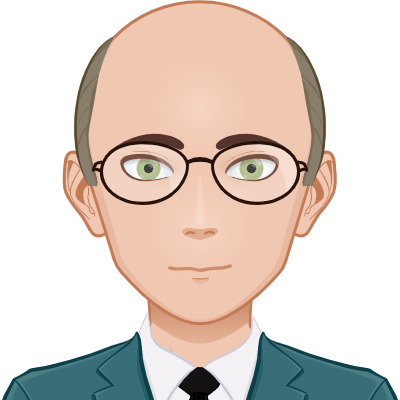 10%
90%
Individual B
PRS1
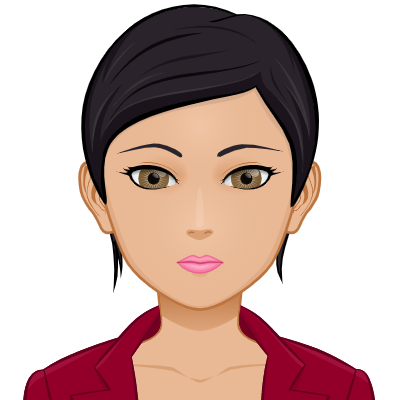 10%
90%
PRS2
100%
CFC
73
GILTI
The tested income of a CFC means the excess (if any) of the gross income of the corporation—determined subject to certain exclusions—over deductions (including taxes) properly allocable to such gross income.
74
GILTI
The exclusions from tested income are: 
the corporation's ECI under Section 952(b); 
any gross income included in the corporation's Subpart F income; 
any gross income excluded from foreign base company income or insurance income by reason of the high-tax exception under Section 954(b)(4); 
any dividend received from a related person (as defined in Section 954(d)(3)); and 
any foreign oil and gas extraction income (as defined in Section 907(c)(1)) 	
It is currently proposed that net CFC losses carryover
75
GILTI
The shareholder's net deemed tangible income return is an amount equal to 10 percent of the aggregate of the shareholder's pro rata share of the qualified business asset investment (“QBAI”) of each CFC with respect to which it is a U.S. shareholder.  
It is currently proposed that the percentage is reduced to 5%
QBAI means the average of the aggregate of its adjusted bases, determined as of the close of each quarter of the taxable year, in specified tangible property used in its trade or business and of a type with respect to which a deduction is generally allowable under §167.
76
GILTI
For a U.S. corporate shareholder, 80% of the non-U.S taxes deemed paid are allowed as a credit.
The deemed paid tax credit is proposed to be increased to 95%.
 The grossed-up amount of the deemed paid tax credit is treated as a dividend to the U.S. shareholder. 
The gross-up is determined without regard to the 80% limitation.  In other words, the amount of the gross-up will be more than the credit available. 	
The treatment as a dividend does not apply for the purposes of the U.S. dividends received deductions.
77
GILTI
After the gross-up for the foreign tax credit, Section 250 then allows the U.S. shareholder to deduct 50% of the combination of the GILTI and the gross-up. 
The deduction is proposed to be reduced to 28.5%
The final step is applying the foreign tax credit limitation.  
Section 904 creates a separate foreign tax credit basket for GILTI, with no carryforward or carryback available for excess credits. 
For purposes of determining the foreign tax credit limitation, GILTI is not general category income, and income that is both GILTI and passive category income is considered passive category income.
78
Proposed Corporate Minimum Tax
For taxable years beginning after 2022, the tentative minimum tax would be the excess of 15% of the adjusted financial statement income over the corporate AMT foreign tax credit.	
The tax would apply to corporation if the corporation has an average of adjusted financial statement income for the 3-taxable year period in excess of $1 billion (including the income of all corporations treated as a single employer for the purposes of Section 52).
Section 52 generally applies to groups with 50% or more common ownership.
If the corporation is subject to BEAT, the minimum tax is reduced.
79
Proposed Corporate Minimum Tax
If a corporation is a member of an international financial reporting group the parent of which is not U.S., such corporation shall include in the adjusted financial statement income the adjusted financial statement income of all of the non-U.S. members.
In such a case, if the group income is over $1 billion, the average annual adjusted financial statement income test for the purposes of determining whether a corporation is an “applicable corporation” (determined without the international group income) is $100 million.
80
Proposed Corporate Minimum Tax
Adjustments to financial statement income:
Adjustment to reflect if the period covered is not the taxable year.
Consolidated financial statements including the taxpayer are treated as financial statements of the taxpayer.
Taxpayers that are members of a consolidated group will include items of other members of the consolidated group.
A taxpayer that is not a member of a consolidated group will include earnings of another corporation to the extent of dividends and other items of income (not including 951 or 951A inclusions) received from the other corporation.
A taxpayer that is a partner in a partnership will income the taxpayer’s distributive share of the adjusted financial statement income of the partnership.
81
Proposed Corporate Minimum Tax
Adjustments to financial statement income:
A taxpayer that is a U.S. shareholder of one or more CFCs will include the taxpayer’s pro rata share of items required to be included in income under rules similar to IRC § 951(a)(2).
In the case of a non-U.S. corporation, the principles of IRC § 882 (relating to effectively connected income) apply.
In general, adjusted financial statement income adds back the amount of any expense related to U.S. federal or non-U.S. income taxes.  Regulations may provide that the “add back” will not apply if the taxpayer elects to expense rather than take credits for foreign taxes.
82
Proposed Corporate Minimum Tax
Adjustments to financial statement income:
Adjusted financial statement income is to be reduced by the lesser of (i) the aggregate financial statement net operating loss carryovers or (ii) 80% of the adjusted financial statement income computed without regard to net operating loss carryovers.
Net operating losses may be carried over to subsequent years.
Net operating losses are losses for taxable years ending after 2019.
83